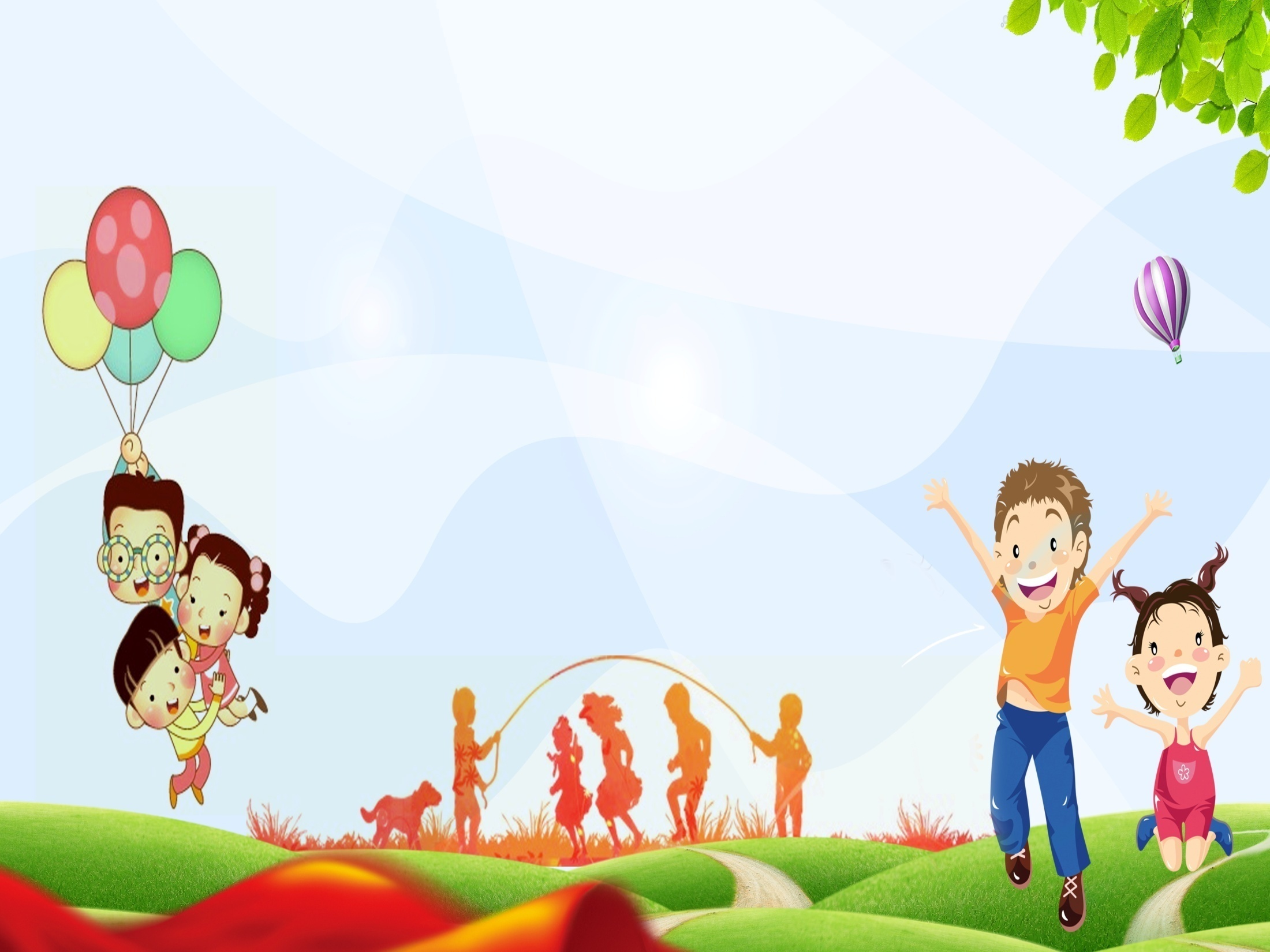 КРАТКАЯ ПРЕЗЕНТАЦИЯ АДАПТИРОВАННАЯ ОБРАЗОВАТЕЛЬНОЙ ПРОГРАММЫ  ДОШКОЛЬНОГО ОБРАЗОВАНИЯ ДЛЯ ДЕТЕЙ С ЗАДЕРЖКОЙ ПСИХИЧЕСКОГО РАЗВИТИЯ
(АОПДО ЗПР)
МБДОУ «Детский сад № 46 комбинированного вида»

г. Гатчина 
2023г.
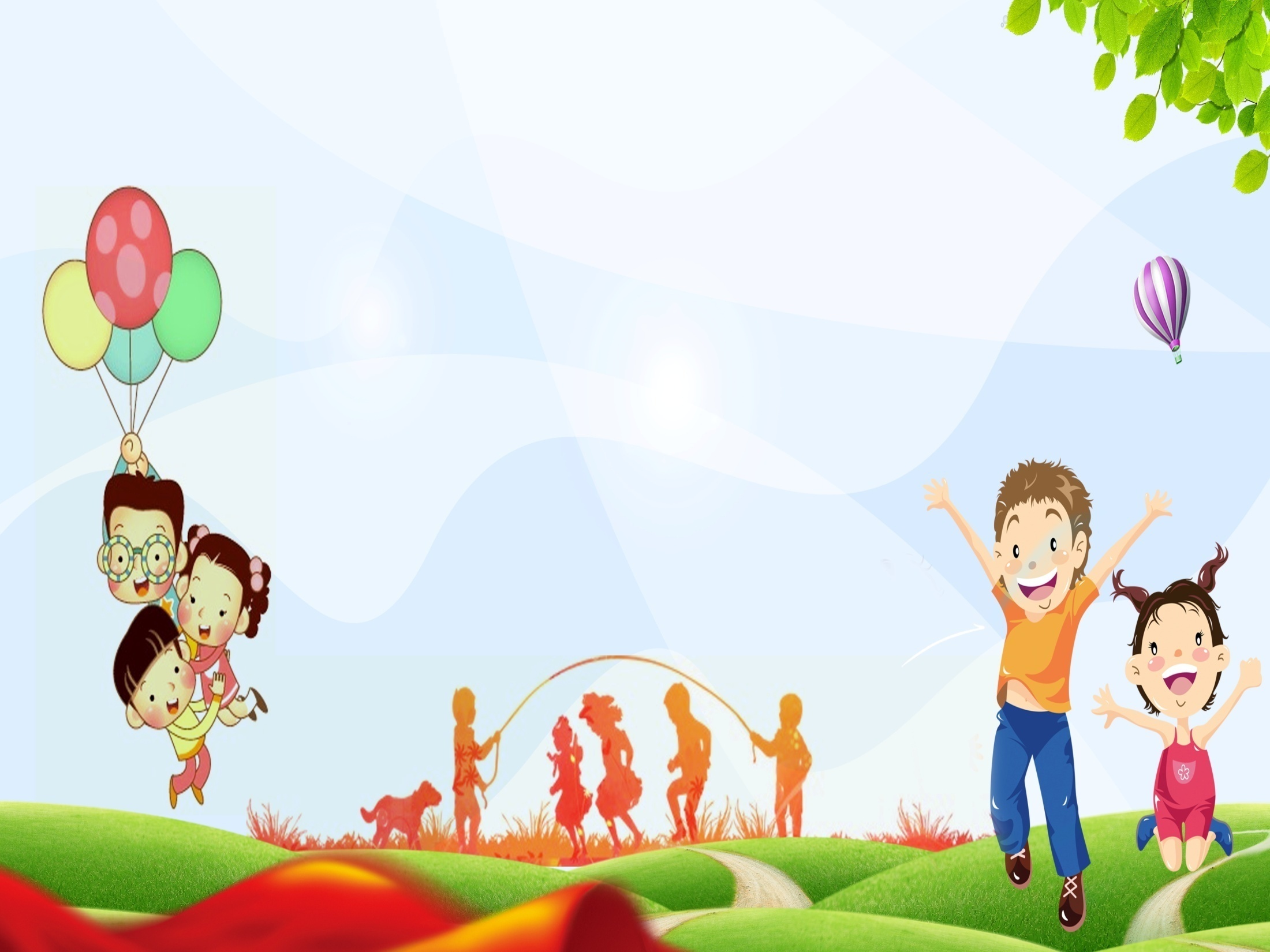 Возрастные и иные характеристики детей, на которых ориентирована Программа.
Цель Программы- позитивная социализация и всестороннее, целостное развитие личности детей дошкольного возраста с ЗПР в различных видах общения и деятельности с учетом их возрастных, индивидуальных психологических и физиологических особенностей.
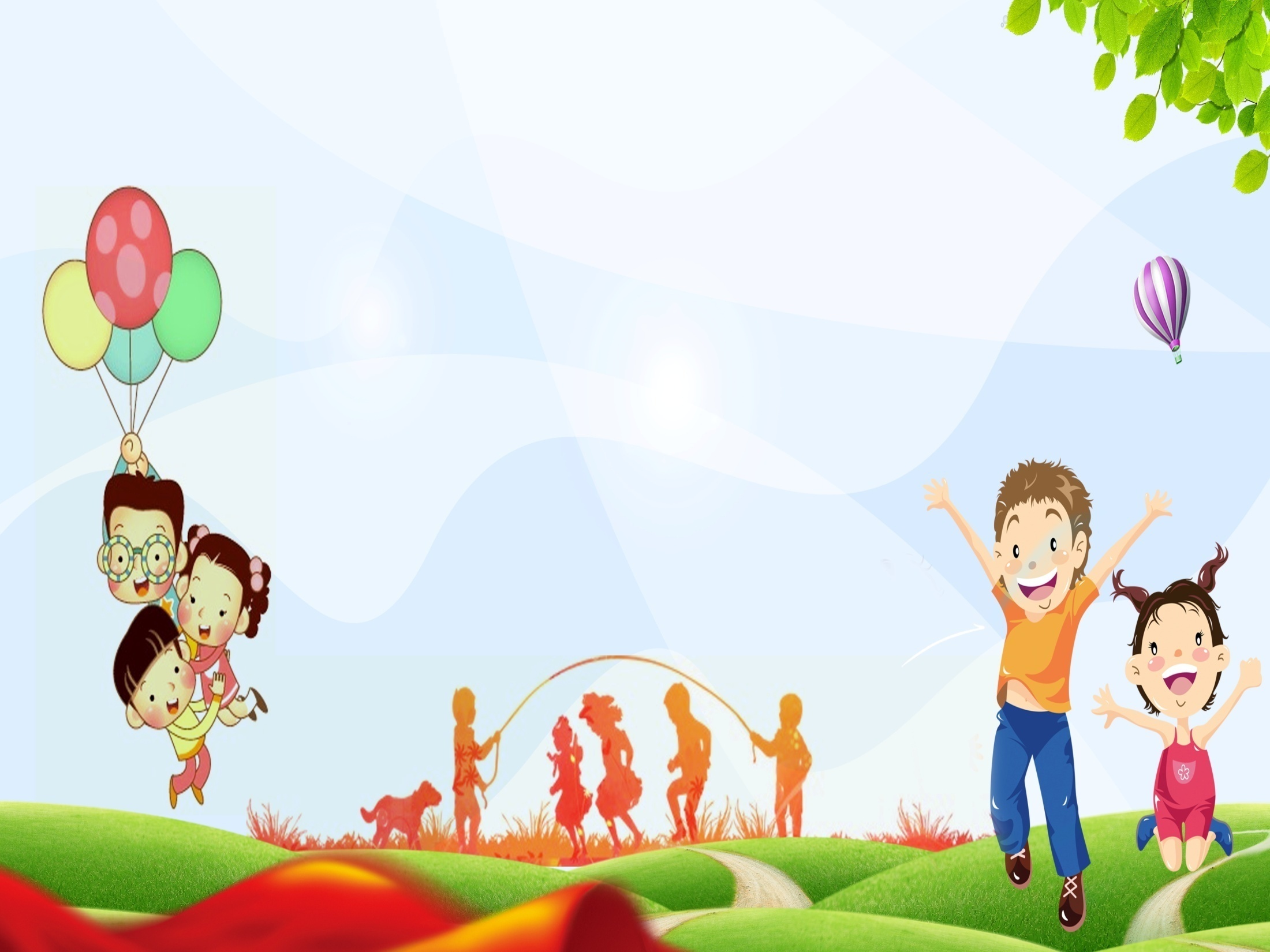 Задачи: 
создание благоприятных условий для всестороннего развития и образования детей с ЗПР в соответствии с их возрастными, индивидуально-типологическими особенностями и особыми образовательными потребностями; 
амплификации образовательных воздействий; 
создание оптимальных условий для охраны и укрепления физического и психического здоровья детей с ЗПР; 
обеспечение психолого-педагогических условий для развития способностей и личностного потенциала каждого ребенка как субъекта отношений с другими детьми, взрослыми и окружающим миром; 
целенаправленное комплексное психолого-педагогическое сопровождение ребенка с ЗПР и квалифицированная коррекция недостатков в развитии; 
выстраивание индивидуального коррекционно-образовательного маршрута на основе изучения особенностей развития ребенка, его потенциальных возможностей и способностей; 
подготовка детей с ЗПР ко второй ступени обучения (начальная школа) с учетом целевых ориентиров ДО и АОП для детей с ЗПР; 
взаимодействие с семьёй для обеспечения полноценного развития детей с ЗПР; 
оказание консультативной и методической помощи родителям в вопросах коррекционно-развивающего обучения и воспитания детей с ЗПР; 
обеспечение необходимых санитарно-гигиенических условий, проектирование специальной предметно-пространственной развивающей среды, создание атмосферы психологического комфорта.
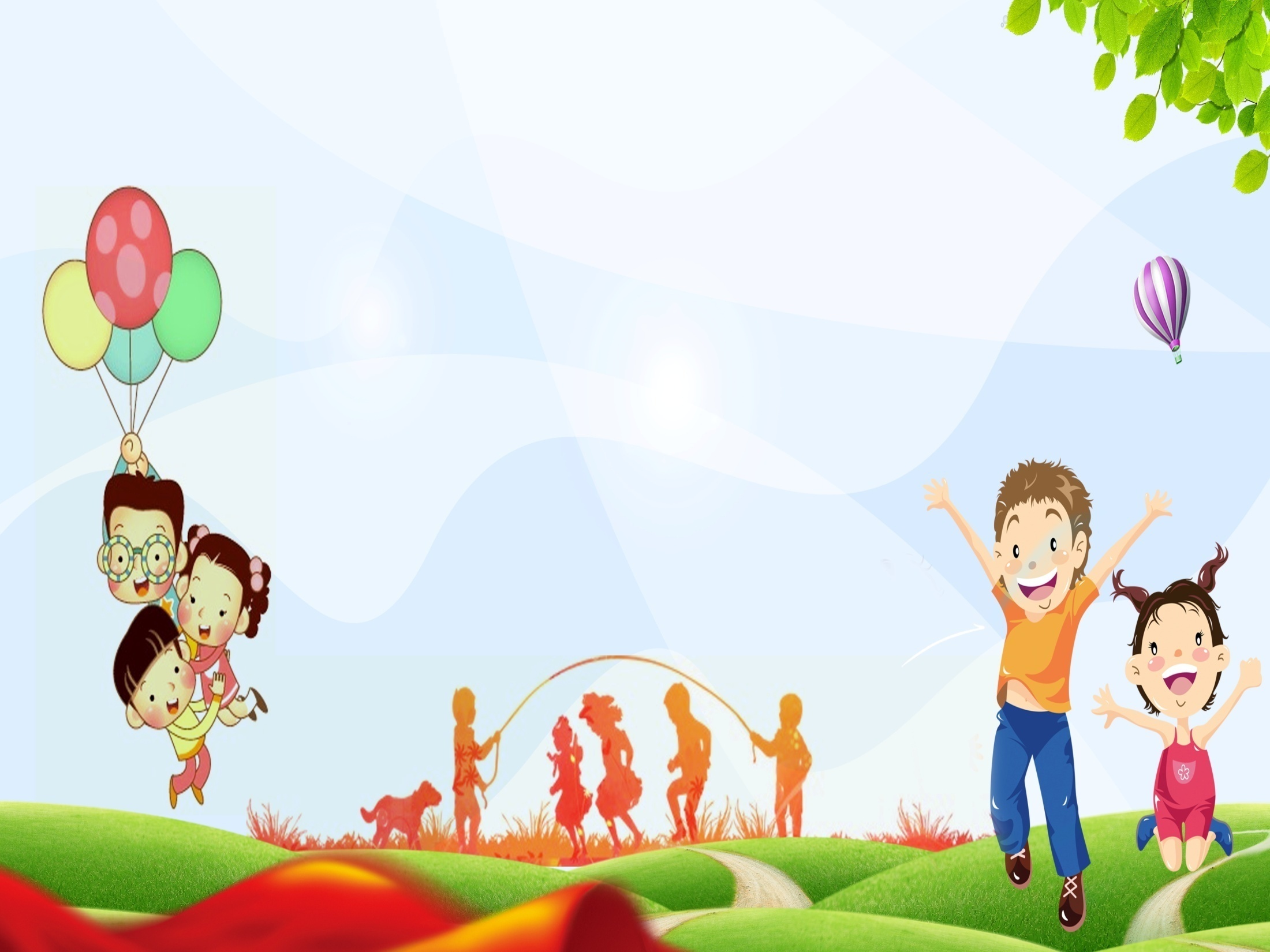 Продолжительность пребывания детей в 2 группах – 10 часов (в режиме полного дня).
Режим работы групп – с 8:00 до 18:00
Срок реализации Программы – 4 лет. 
Форма обучения – очная.
Язык обучения - государственном языке Российской Федерации
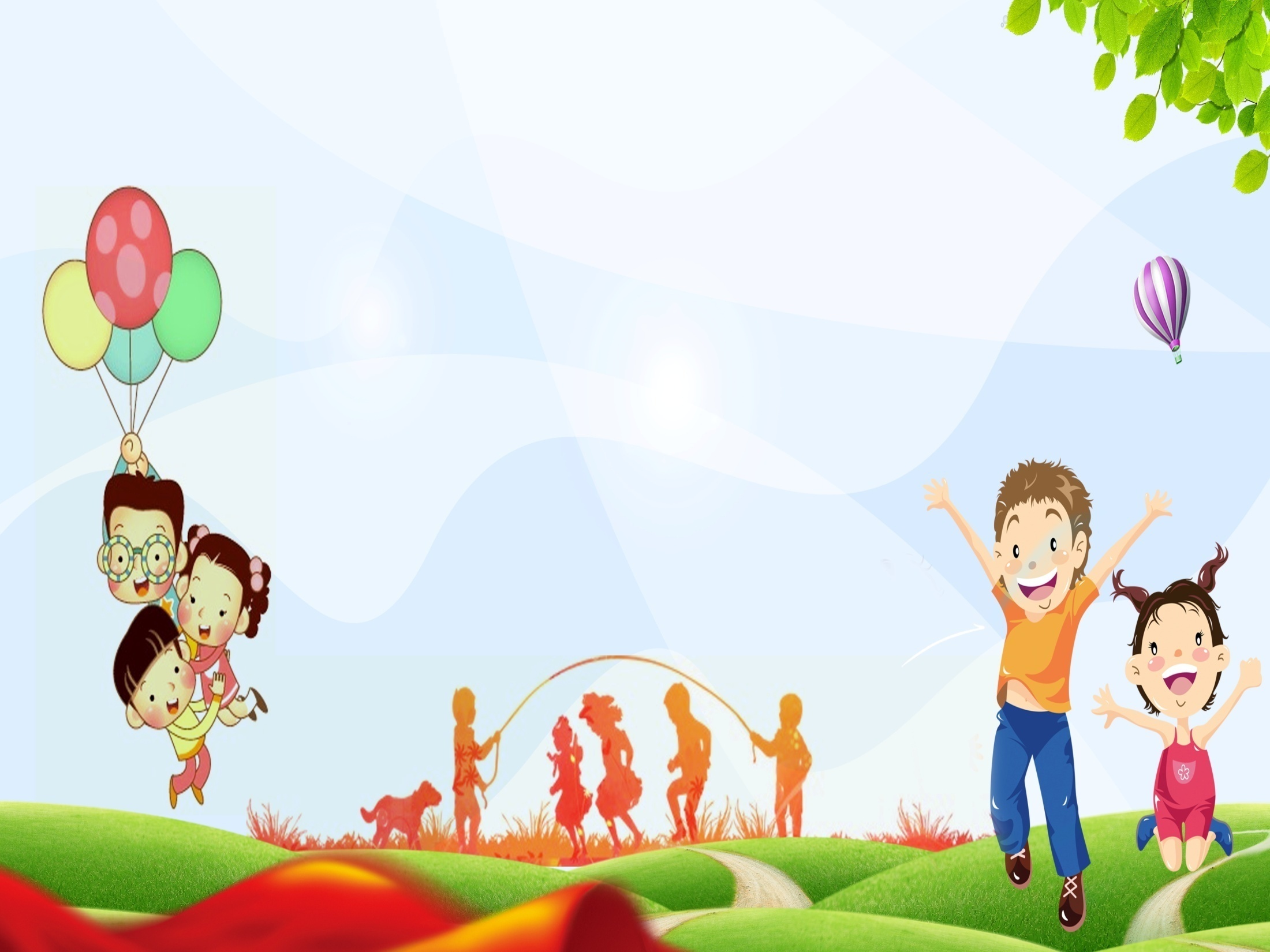 Программа направлена на: создание условий развития ребенка с ЗПР, открывающих возможности для его позитивной социализации, его личностного развития, развития инициативы и творческих способностей на основе сотрудничества со взрослыми и сверстниками и соответствующим возрасту видам деятельности; на создание развивающей образовательной среды, которая представляет собой систему условий социализации и индивидуализации детей. 
Данная программа реализуется на протяжении всего времени пребывания детей в детском саду и направлена на разностороннее развитие детей 5-7 лет с учетом их возрастных и индивидуальных особенностей, в т.ч. достижение детьми дошкольного возраста уровня развития, необходимого и достаточного для успешного освоения ими образовательных программ начального общего образования.
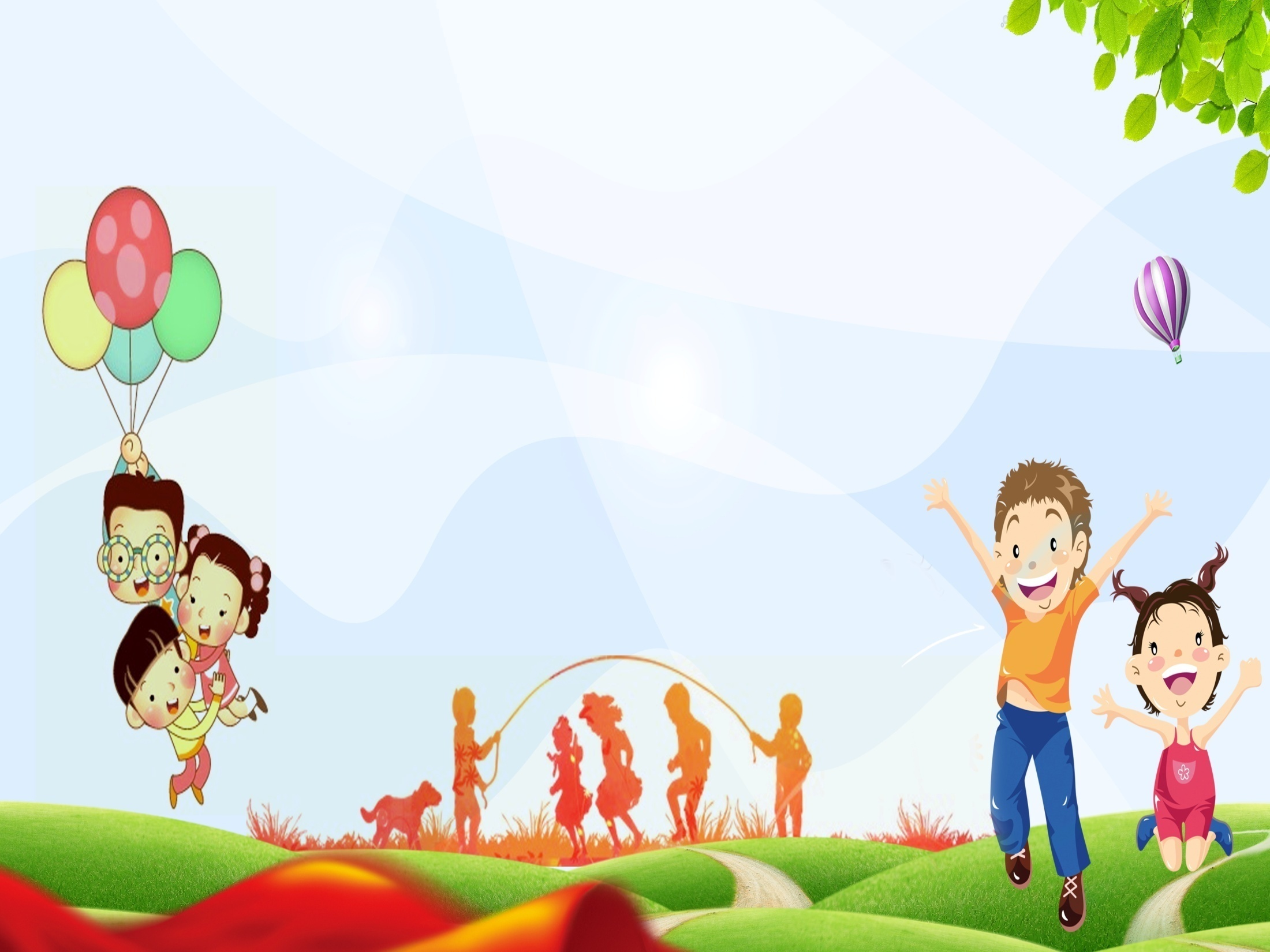 Используемые программы.
Содержание обязательной части программы выстроено с учетом:
федеральной адаптированной образовательной программой дошкольного образования для обучающихся с ограниченными возможностями здоровья (утверждена приказом Минпросвещения России от 24 ноября 2022 г. №1022, зарегистрировано в Минюсте России 27 января 2023 г., регистрационный № 72149)
Вариативная часть, формируемая участниками образовательных отношений, включает направления, выбранные участниками образовательных отношений:
методическое пособие «Ленинградская область для детей» созданное преподавателями кафедры дошкольного образования ГАОУ ДПО «ЛОИРО» Н.В. Бурим, Л.В. Немченко, С.В Прокопович, Н.В. Тимофеева.
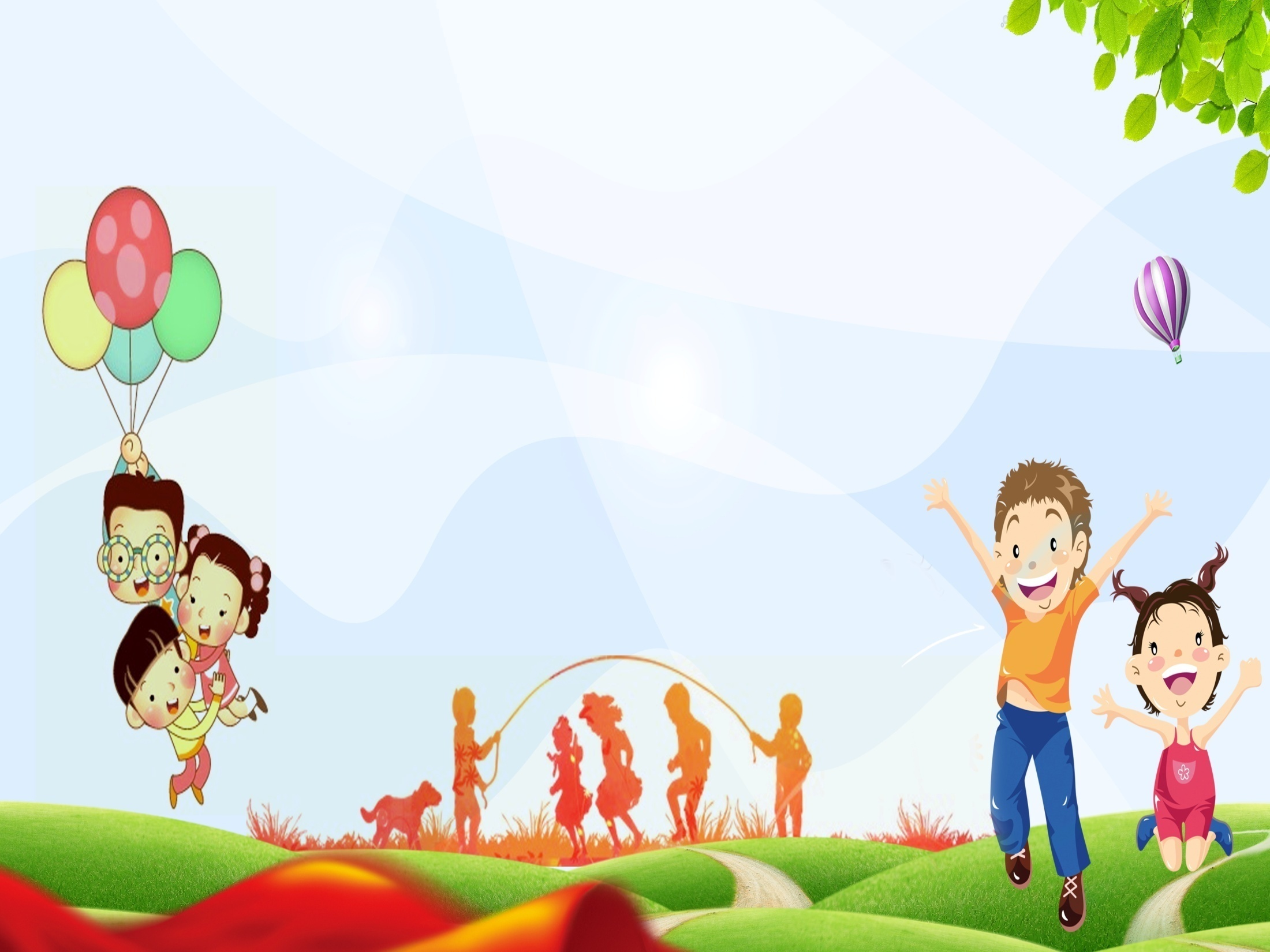 Характеристика взаимодействия педагогического коллектива с семьями детей.
Ведущие цели взаимодействия детского сада с семьей — создание в детском саду необходимых условий для развития ответственных и взаимозависимых отношений с семьями воспитанников, обеспечивающих целостное развитие личности дошкольника, повышение компетентности родителей в области воспитания.
Задачи работы с родителями: 
информирование об индивидуальных особенностях ребенка; 
разрешение психологических проблем, связанных с ним; 
отказ от дезадаптивных идей и поведения; 
обучение навыкам эффективного взаимодействия с дошкольником с ЗПР и другими членами семьи.
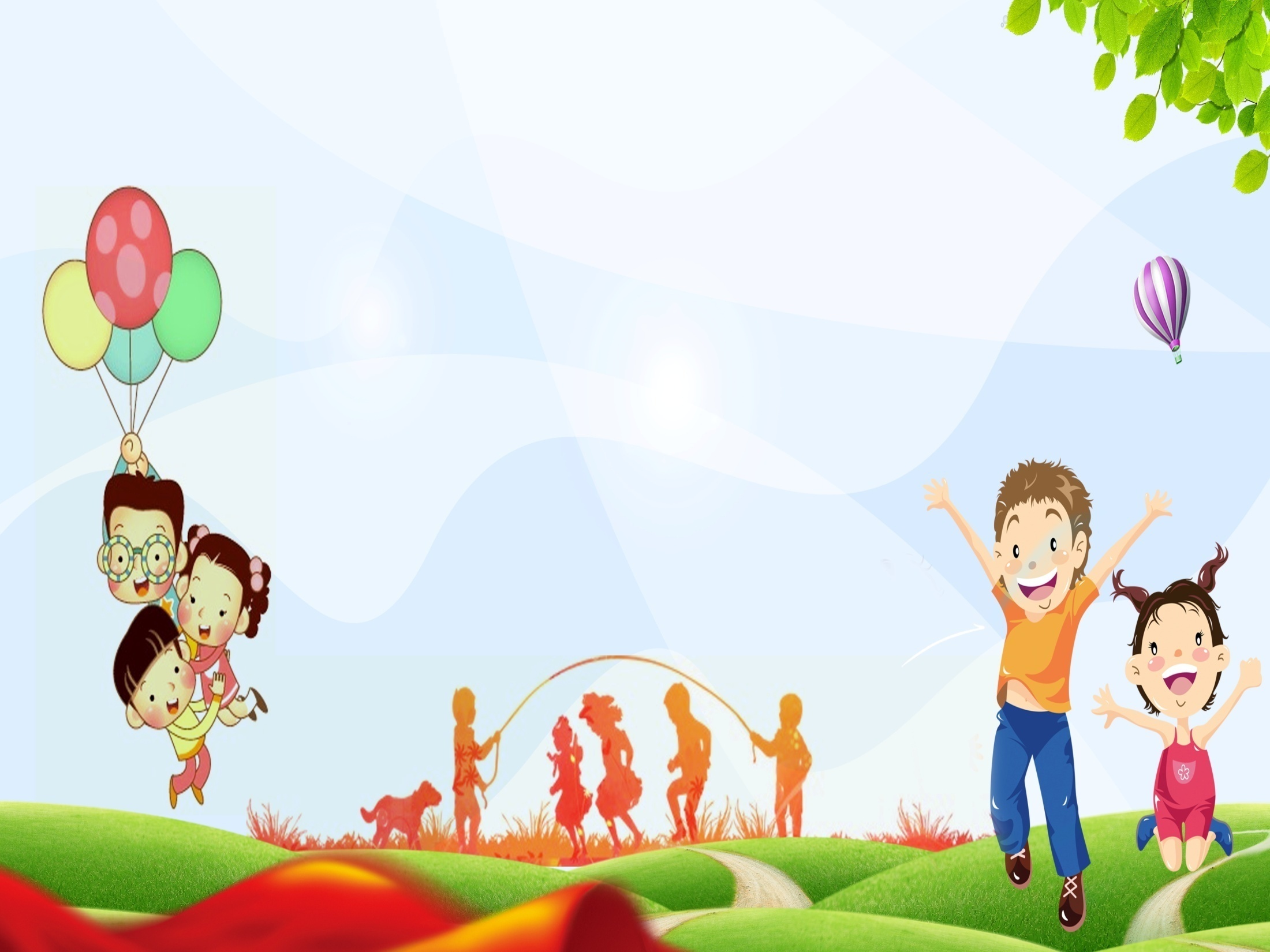 Основные формы взаимодействия с семьей:
Психолого-педагогическое сопровождение семьи ребенка с ЗПР включает в себя несколько форм работы: 
диагностика детско-родительских отношений; 
совместная НОД специалистов с детьми и их родителями, на которых родители учатся взаимодействию со своим ребенком; 
индивидуальные консультации родителей по запросу; 
тематические лекции, круглые столы по общим вопросам развития детей; 
родительские собрания; 
тренинговые занятия для групп родителей по коррекции детско-родительских отношений на основе  результатов диагностики и др.
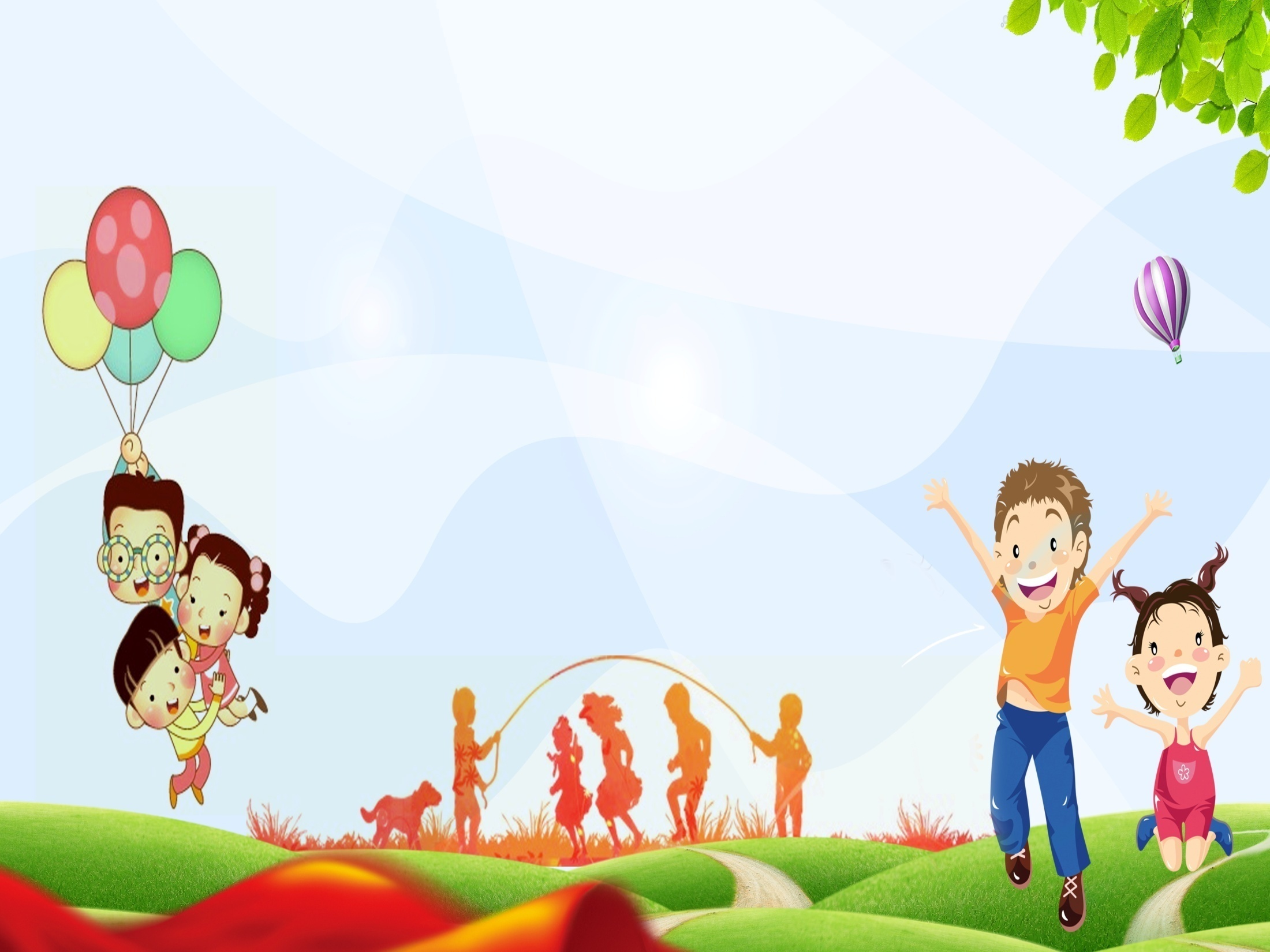 Совместная НОД специалистов с детьми и их родителями позволяют вовлечь семью в процесс сопровождения, предварительно добившись некоторого уровня осознания ее членами того, что между ними нет нормального взаимодействия.
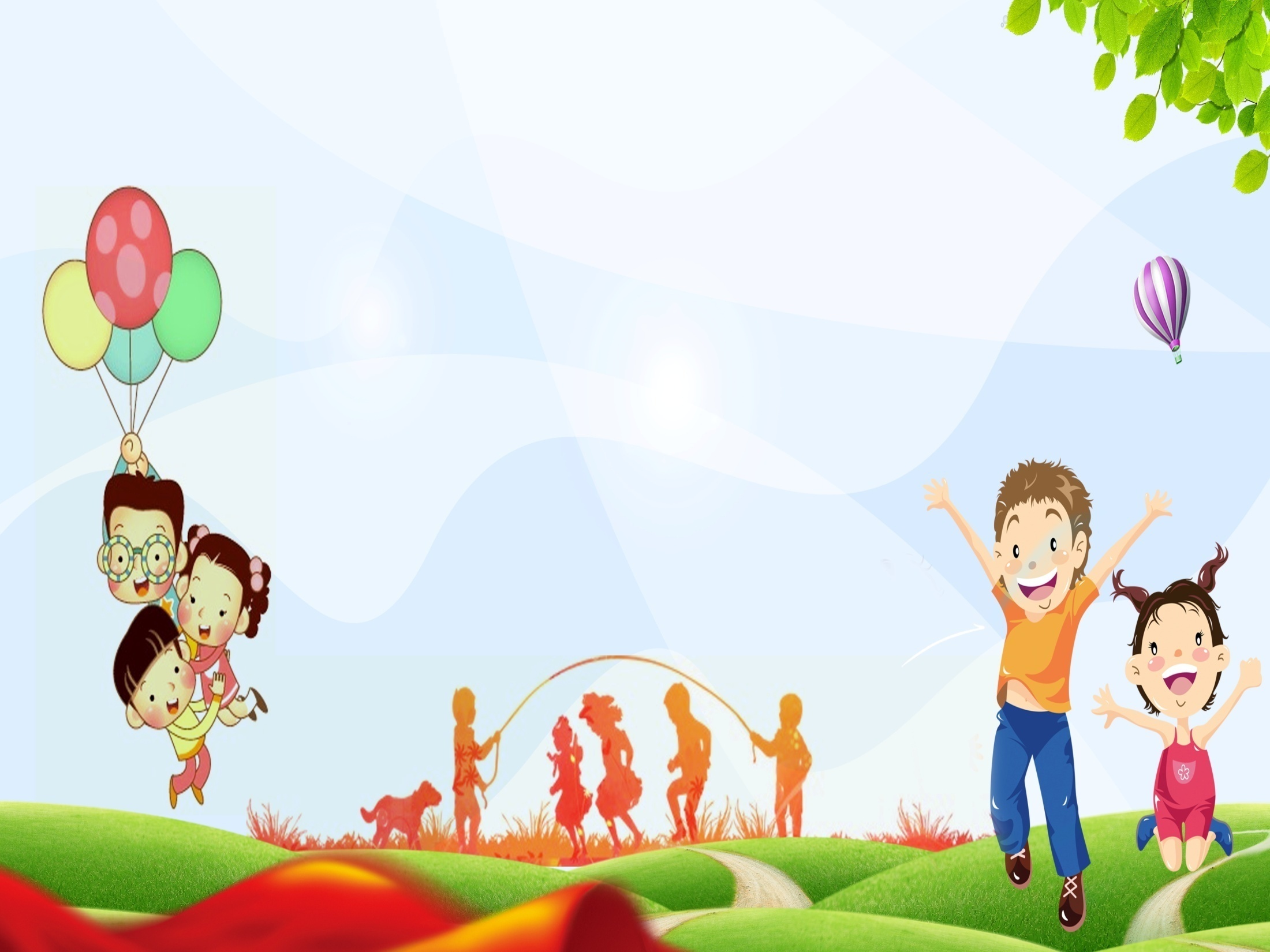 Индивидуальные консультации родителей бывают востребованы, когда взаимодействия со специалистом в присутствии ребенка оказывается недостаточно для того, чтобы изменить ситуацию в семье в лучшую сторону.
.